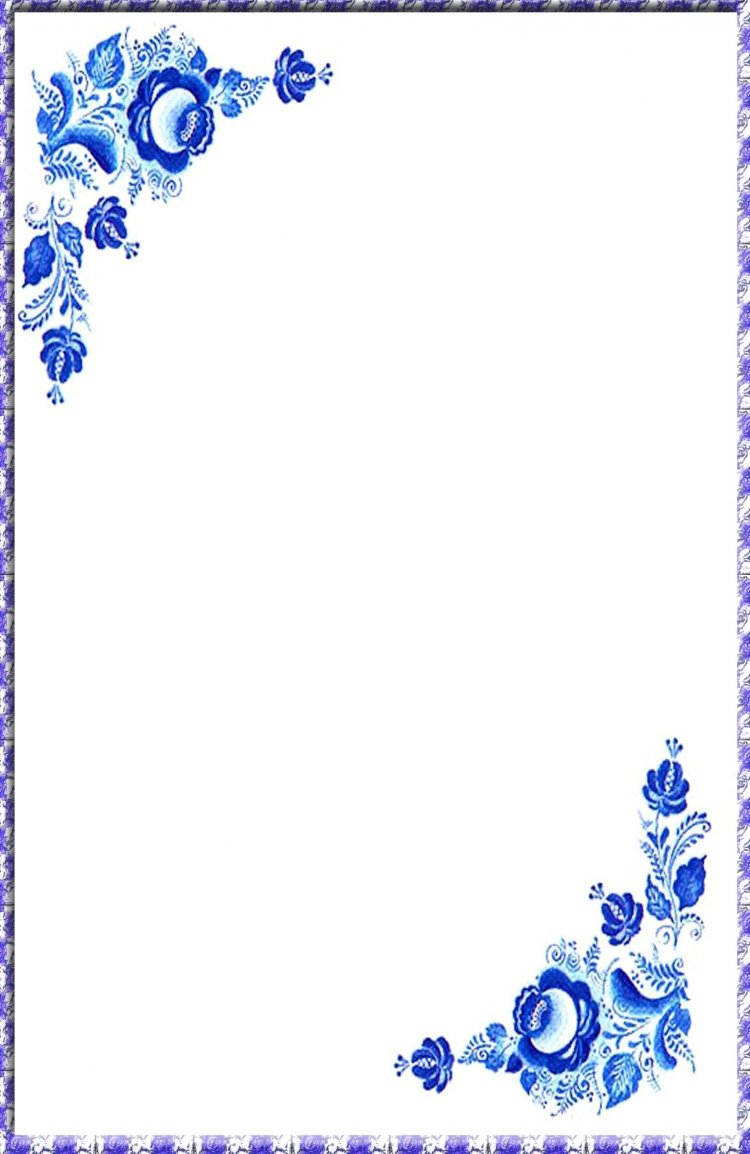 Гжельская 
роспись
Подготовила воспитатель МБДОУ «Сасовский ДС № 3»
                       Осина Наталья Вячеславовна
г.Ссово 2024 г.
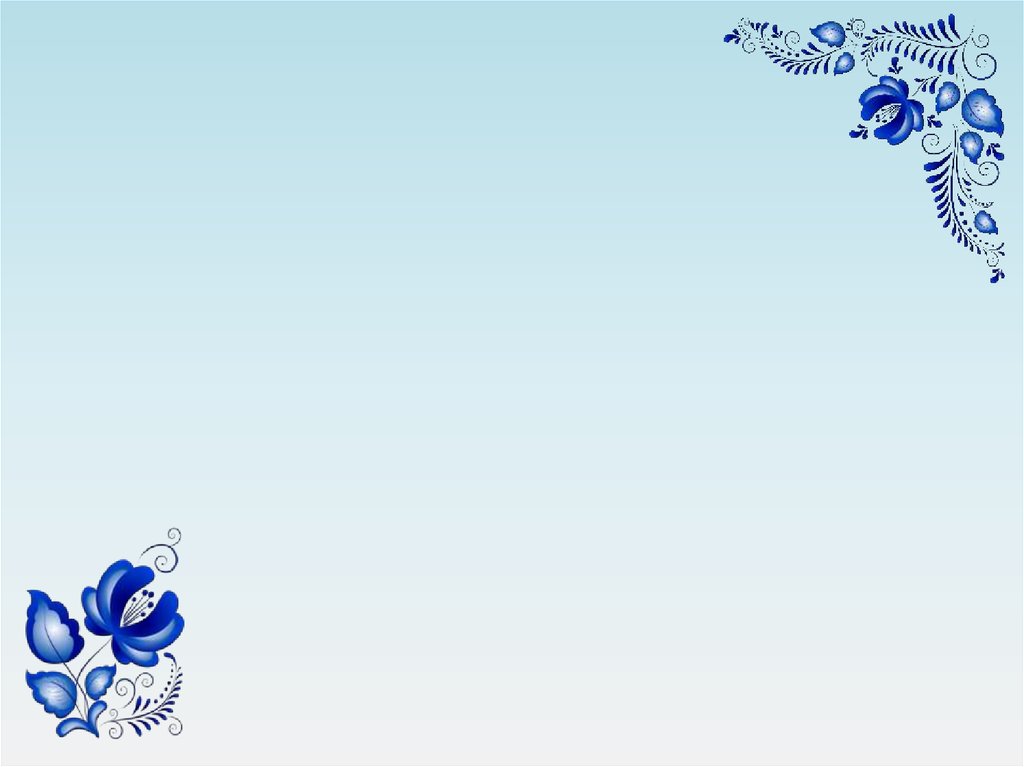 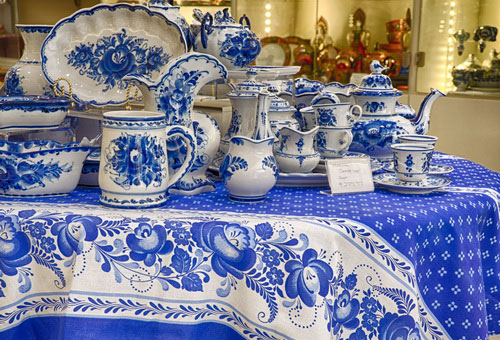 Гжель — это изделия из керамики или фарфора высокого качества, расписанные особым образом: синей краской по безупречно белому фону. Это исконно русский народный промысел, получивший название от одноименной деревни.
Название деревня получила от слова «жгель», что означало «обжечь» или «жечь» — привычного термина из лексикона гончаров.
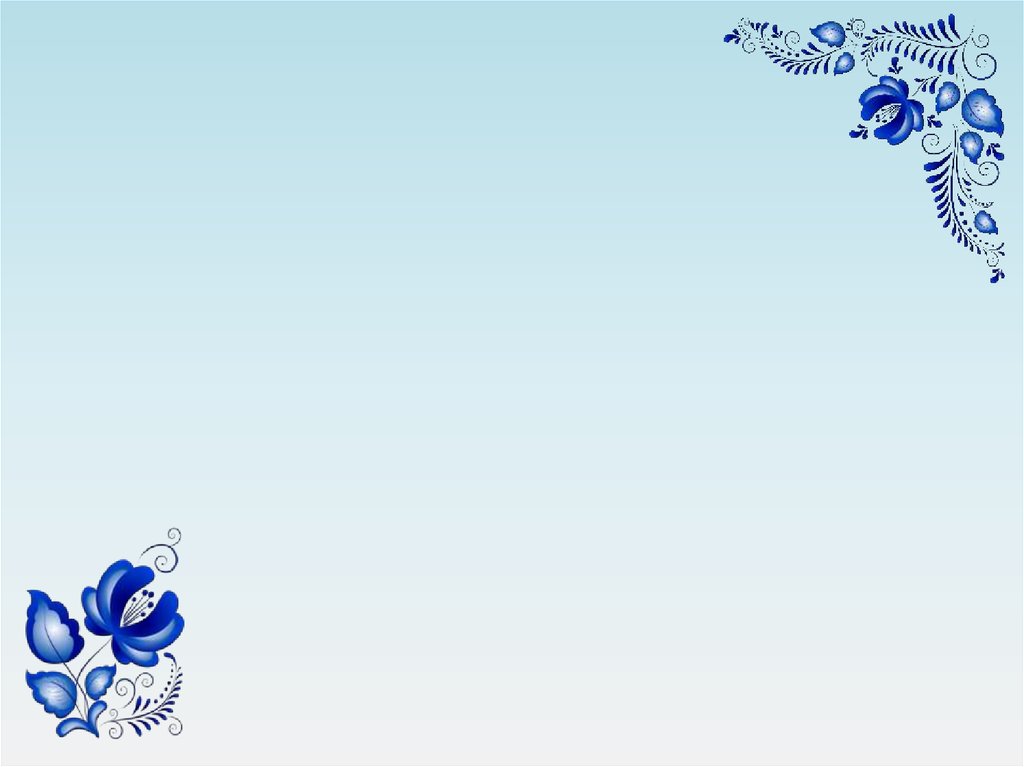 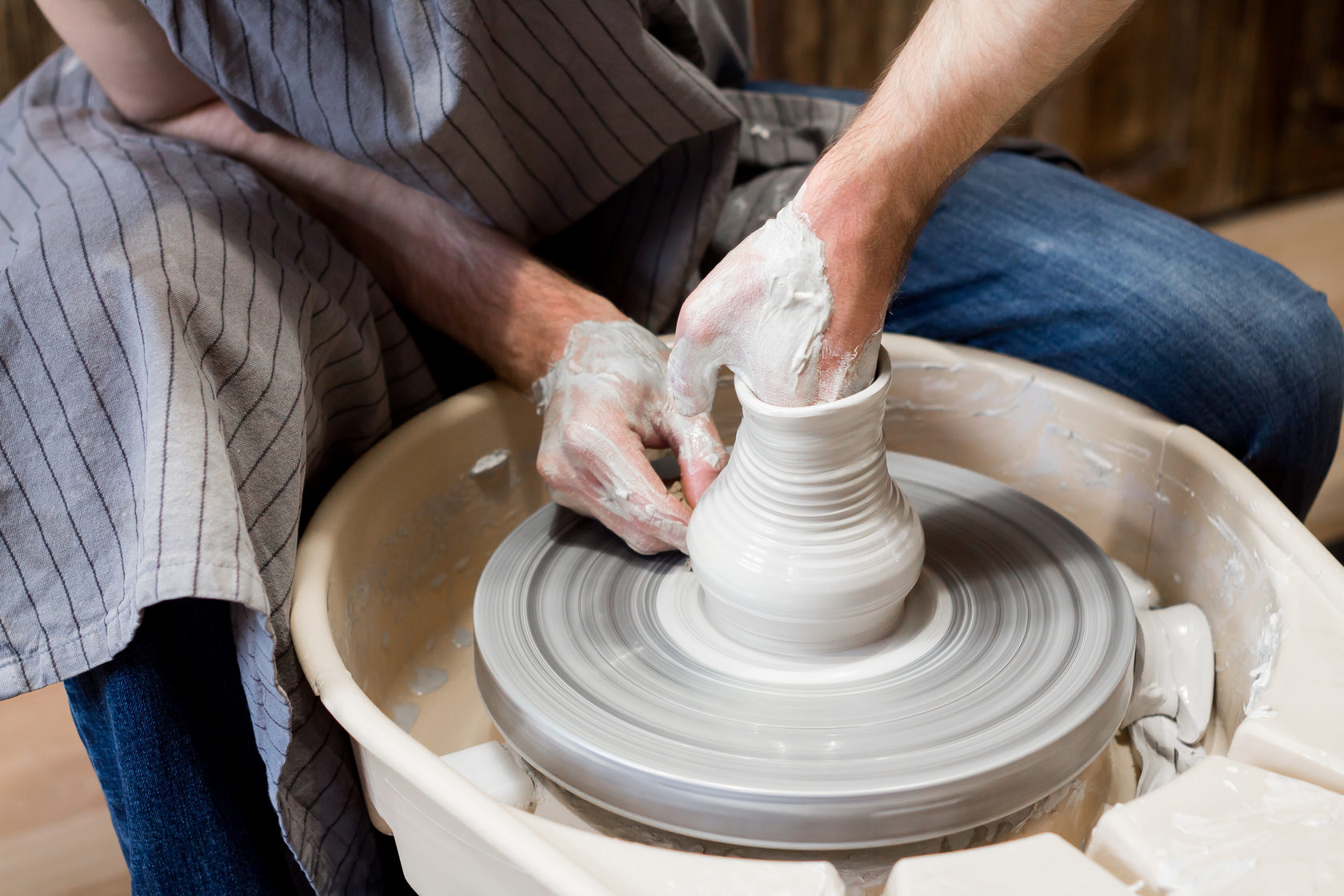 В середине XVII столетия на берегу речки Гжелка в старинном селе Гжель, располагавшемся в 60 км от Москвы, жили и трудились древние мастера гончарного дела. Они добывали глину, на которую была очень богата их местность, и делали из неё: кирпичи, черепицу, изразцы, гончарные трубы, детские игрушки и посуду.
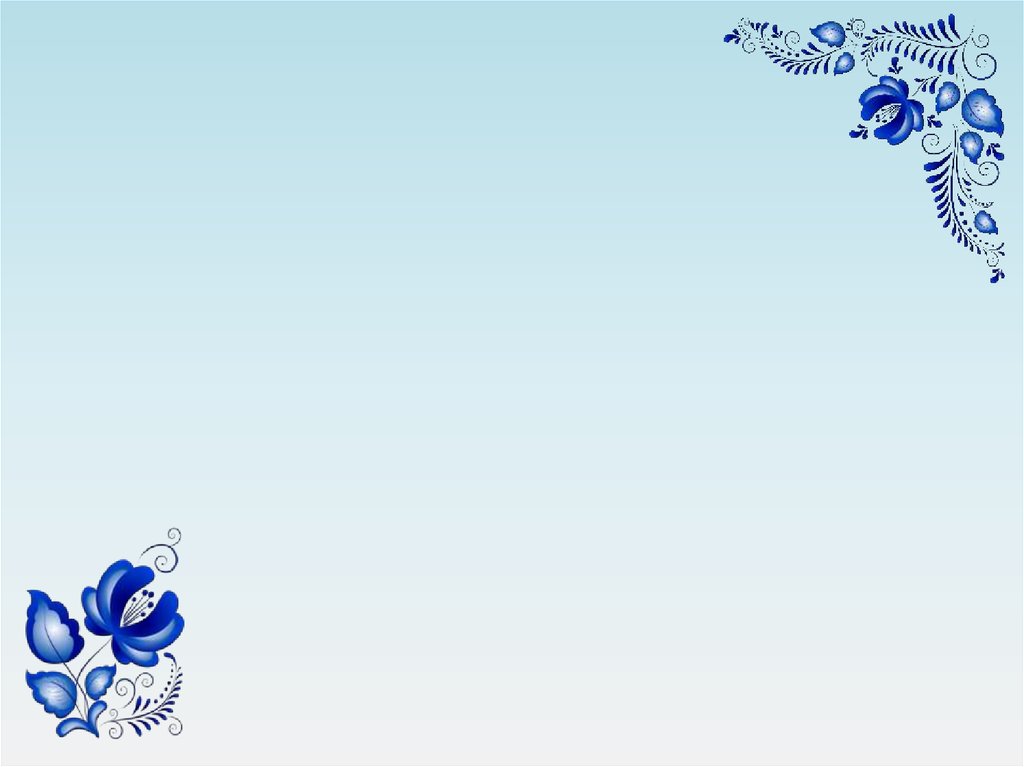 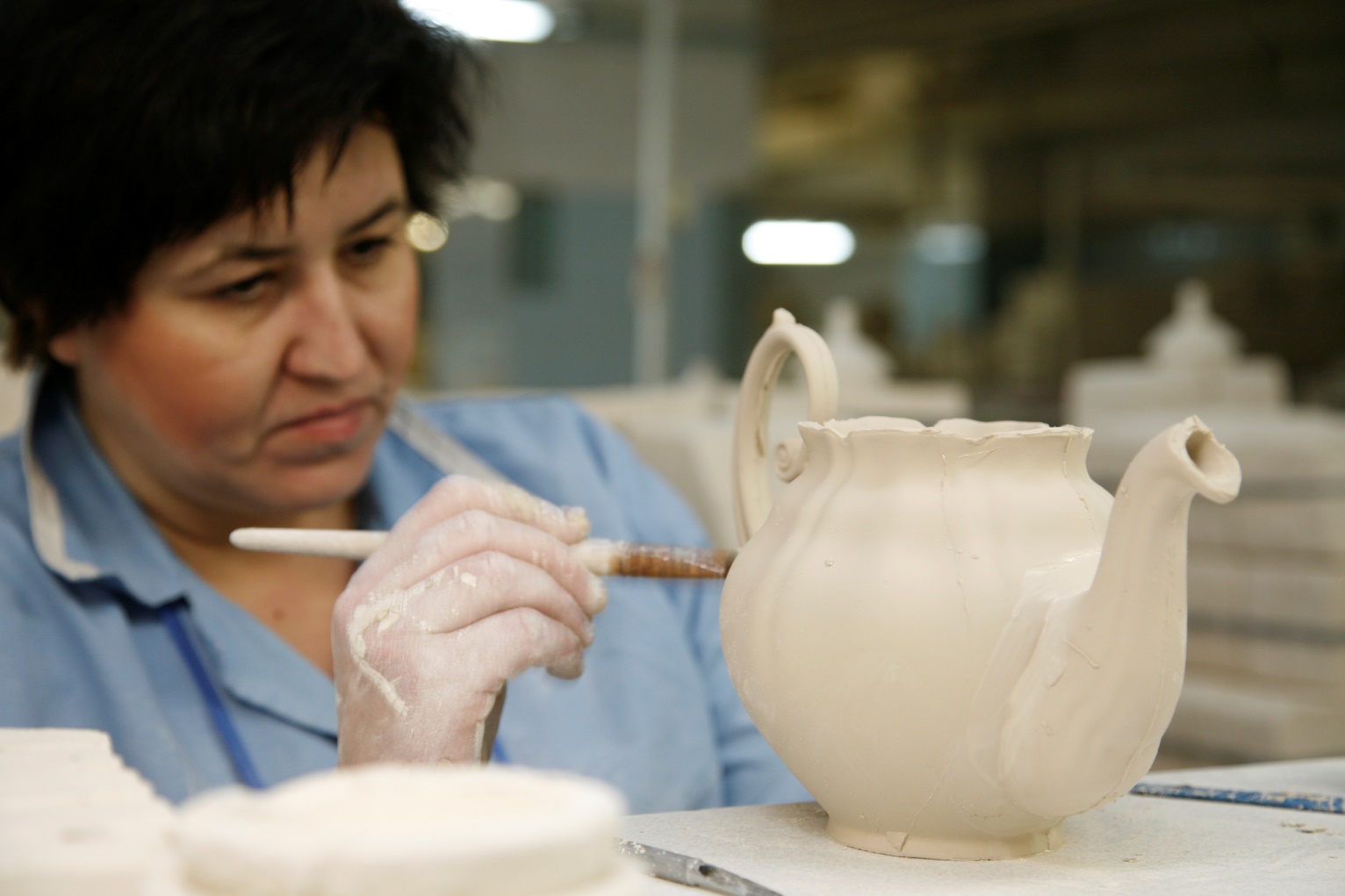 Рисунок на керамические изделия наносится вручную при помощи кисти. Это позволяет создавать окисью кобальта изображения со множеством оттенков: от глубокого темно-синего, до нежного голубого.
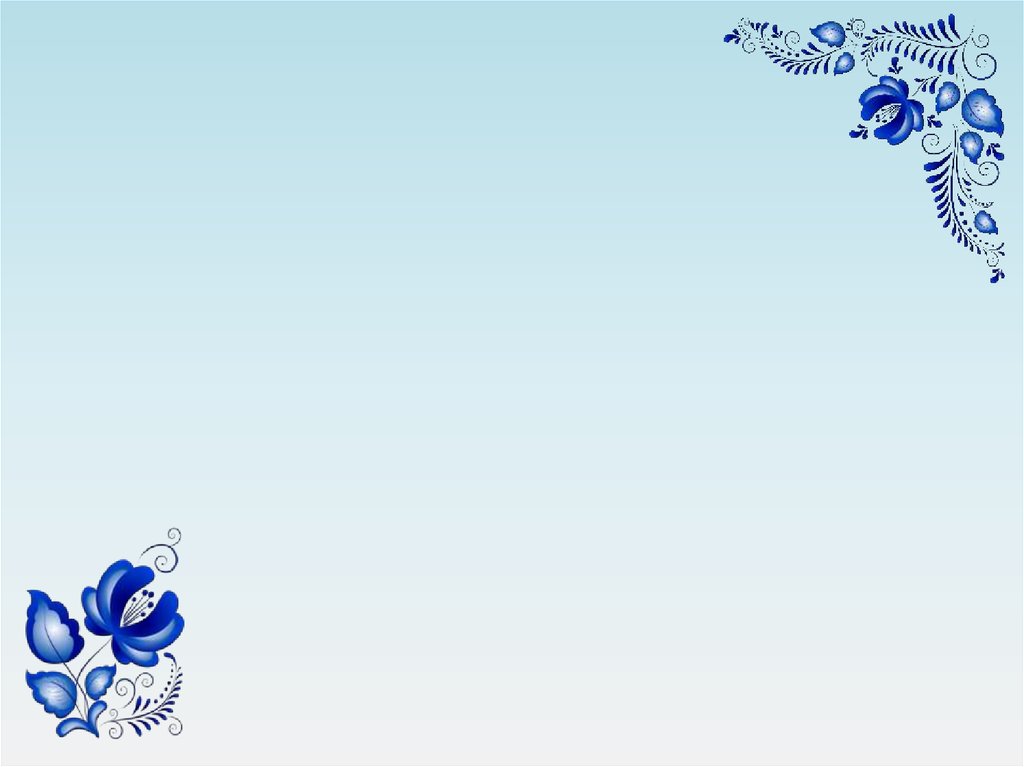 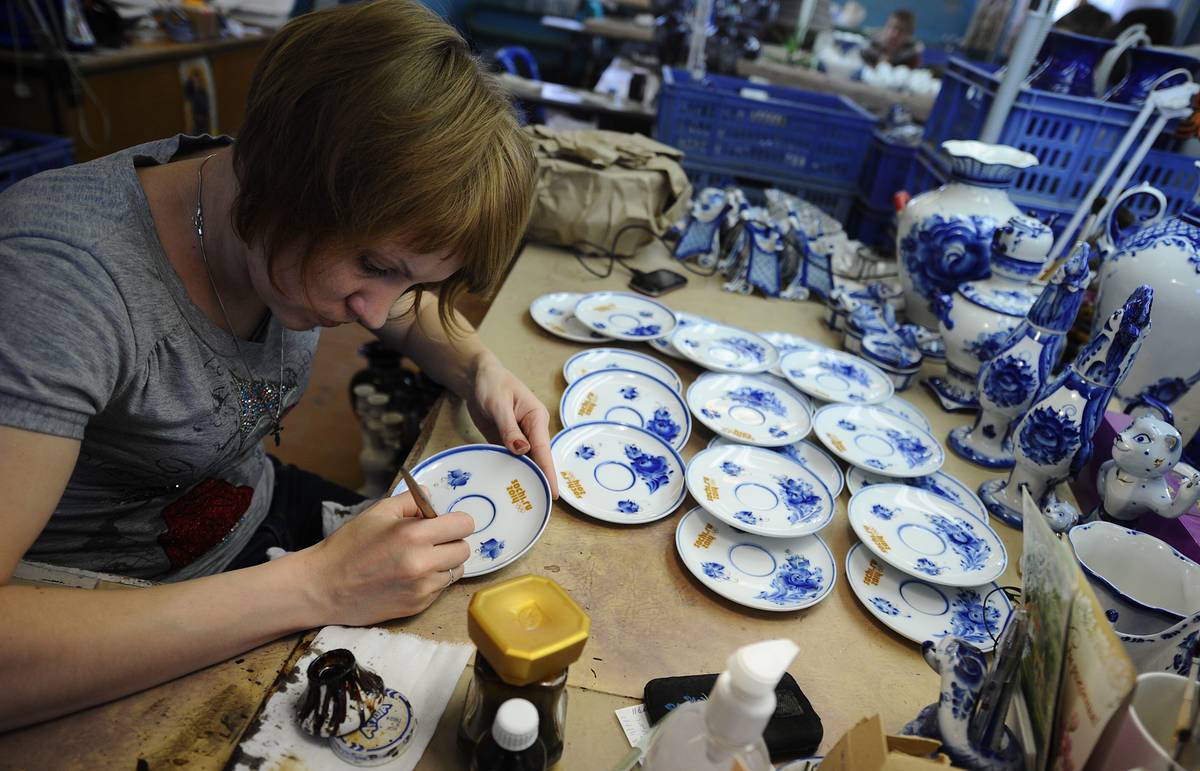 Гжельскую роспись легко распознать среди других направлений. Её характерный стиль – это синие и голубые узоры на ослепительно белом фоне.
Для нанесения рисунка в качестве краски используется кобальт. Характерный синий цвет он приобретает в процессе обжига.
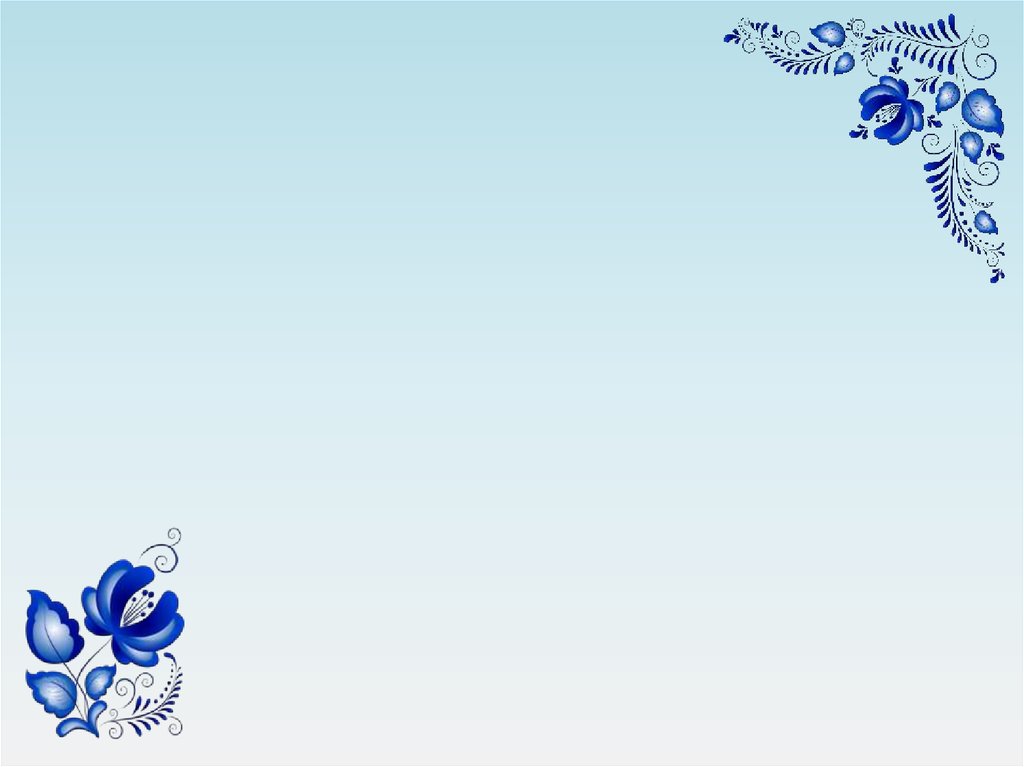 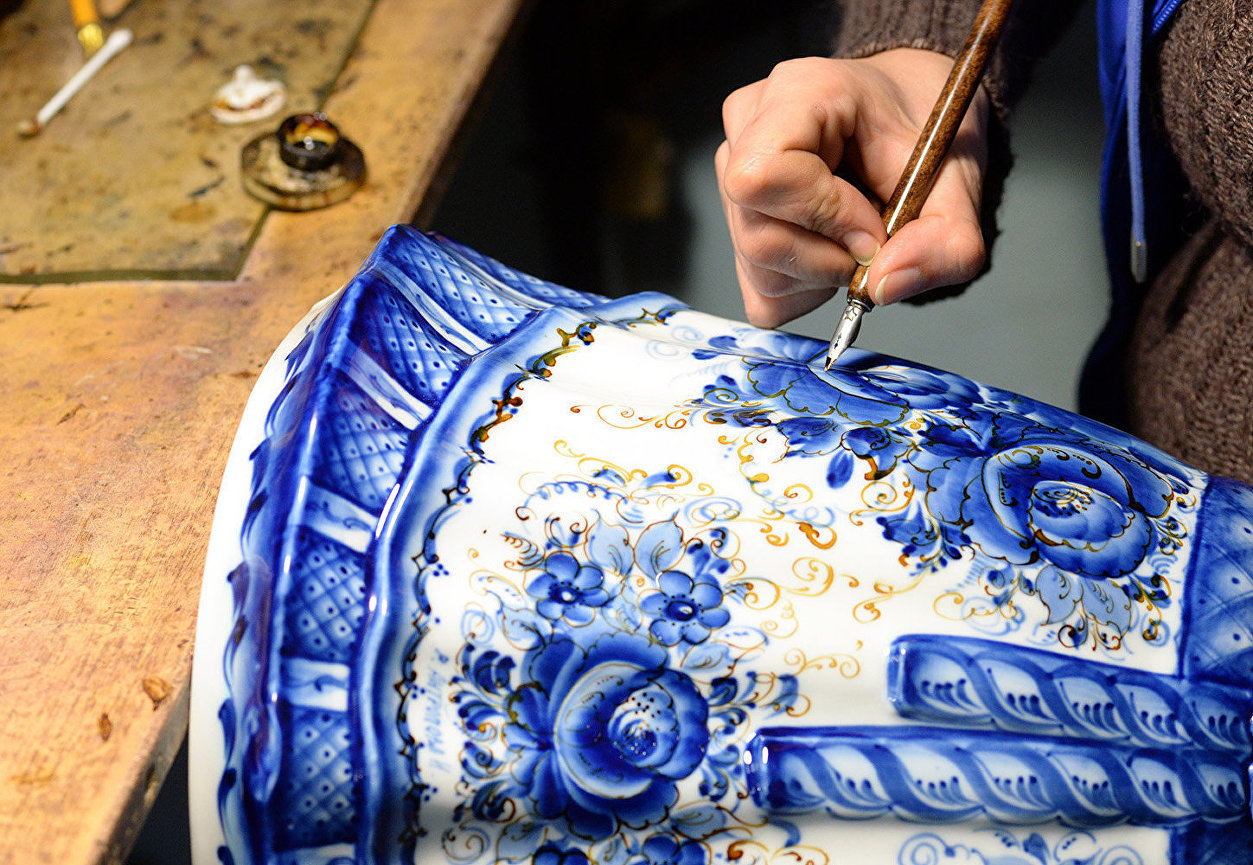 В изображениях используются геометрические пояски, цветочные узоры и растительные орнаменты. На крупных изделиях можно встретить целые пейзажи и архитектурные сооружения, а также условные изображения фигурок людей и животных.
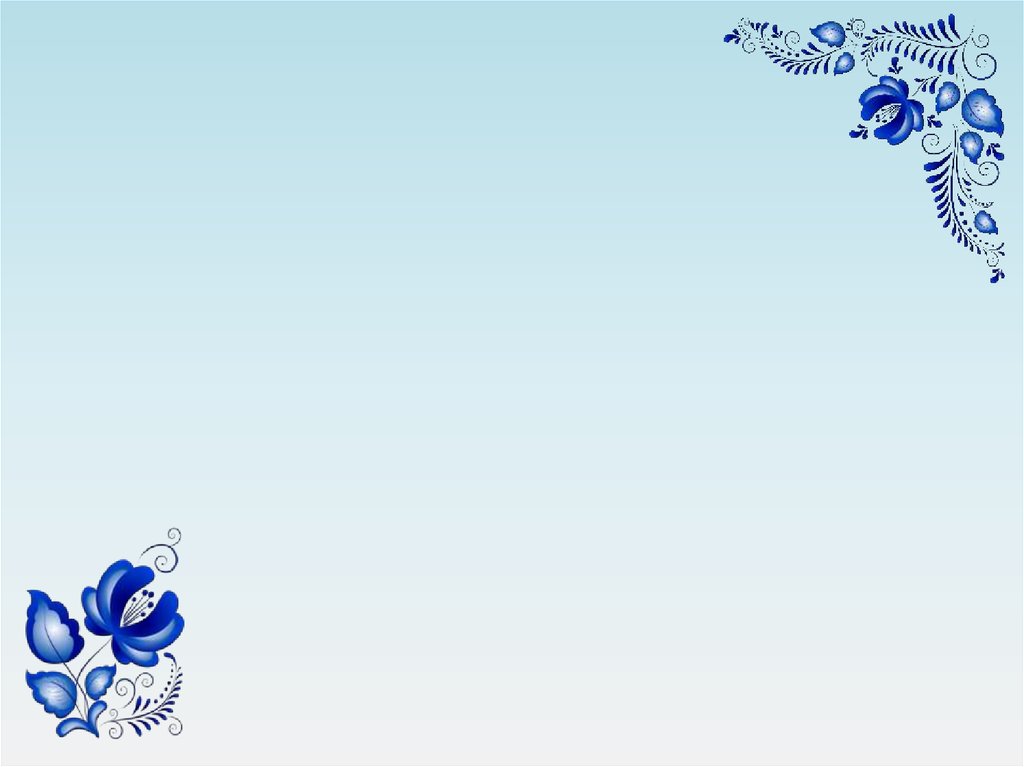 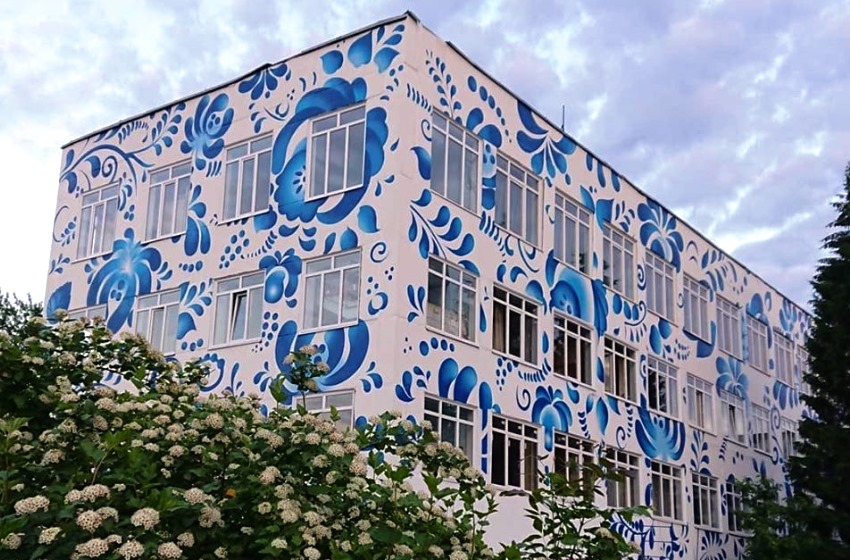 Сегодня в России роспись гжелью весьма популярна. На месте небольшой старинной фабрики сегодня работает Гжельский фарфоровый завод.
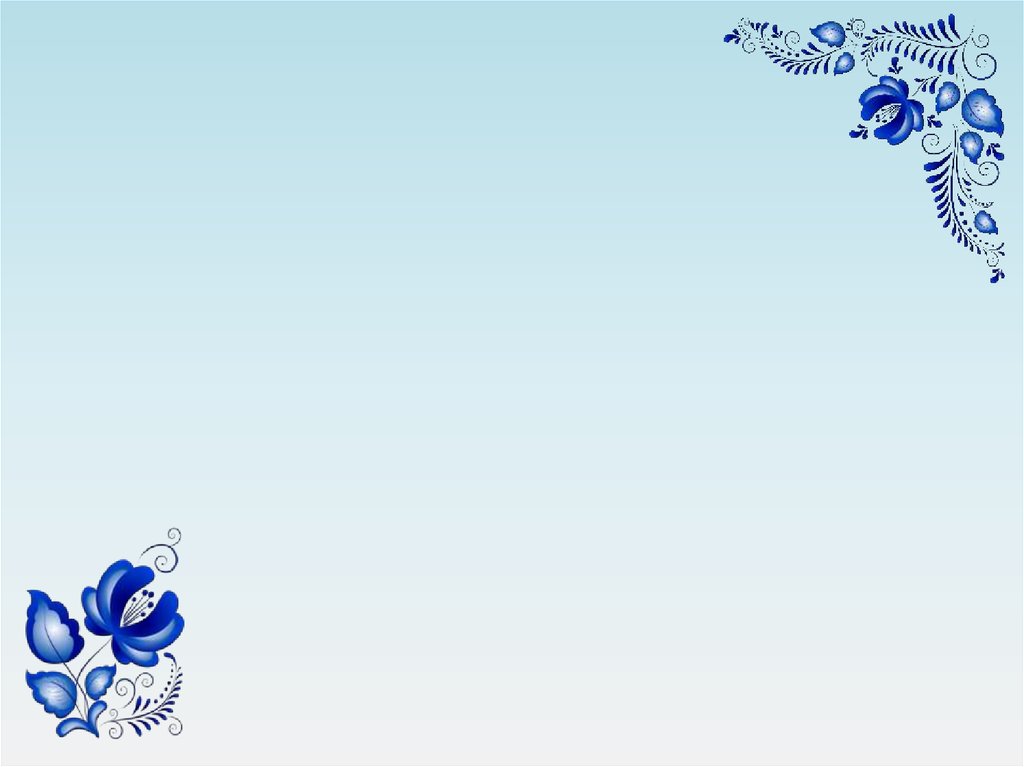 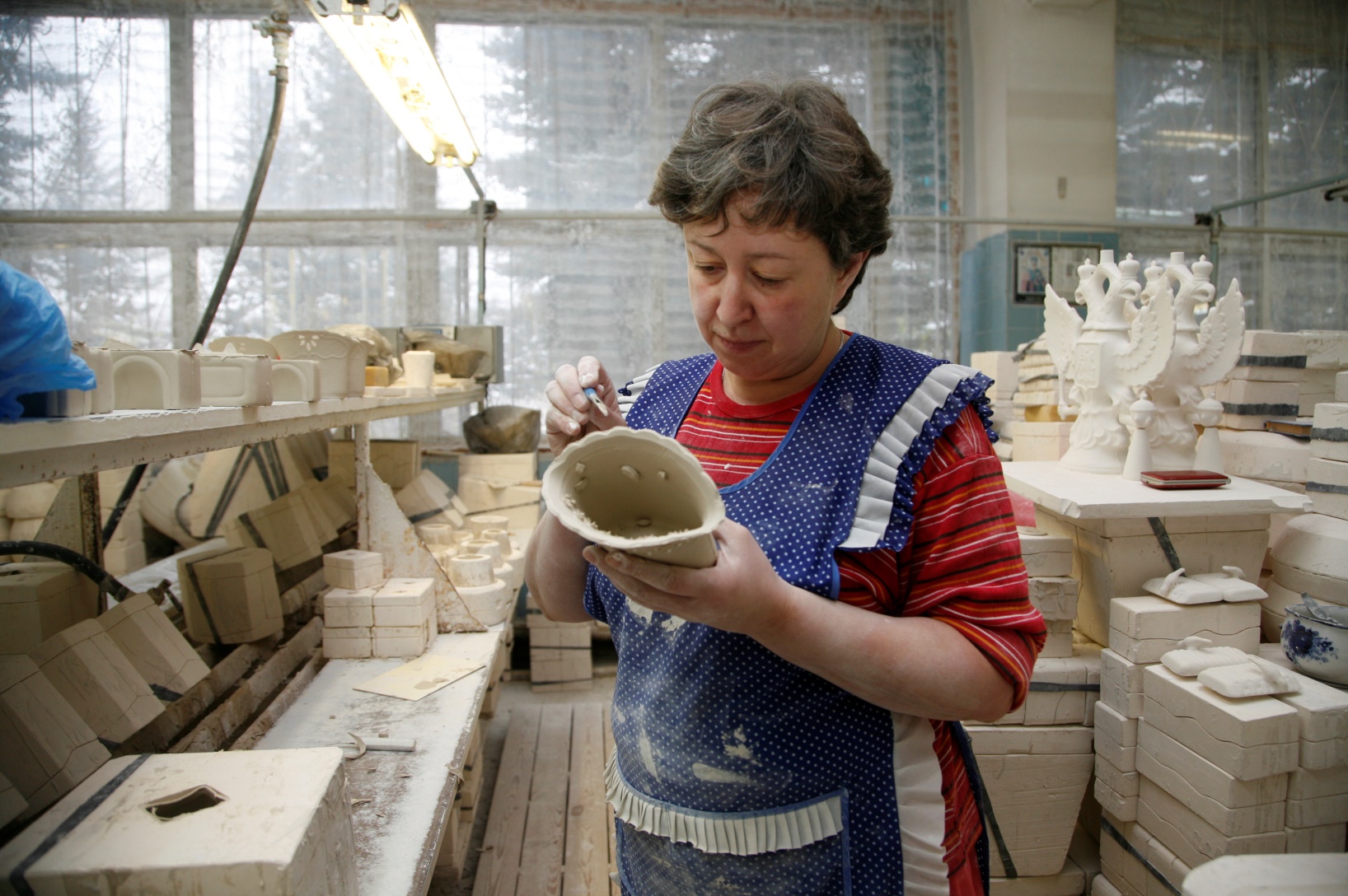 На предприятии трудятся сотни мастеров, сохранивших опыт и традиции предков.
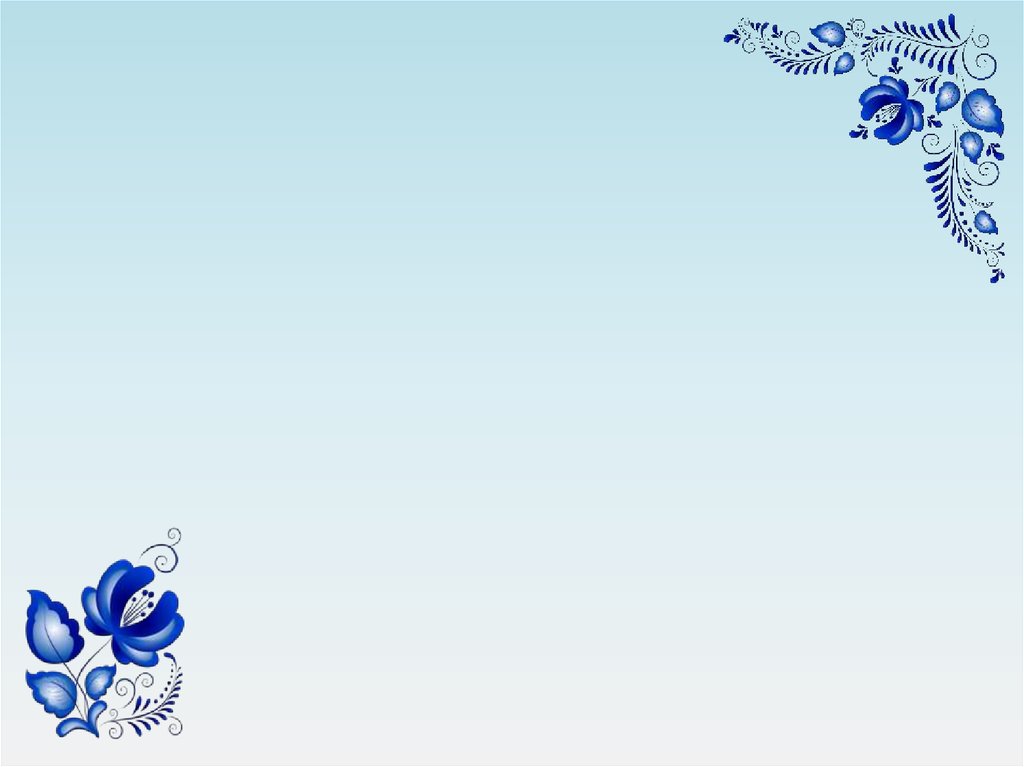 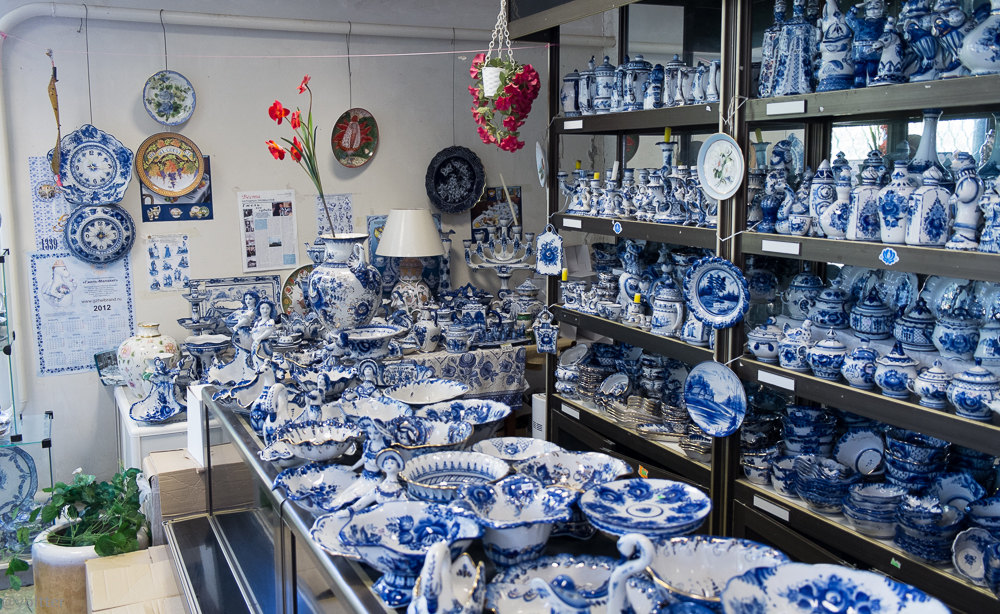 На заводе производятся, расписанные ручной кобальтовой росписью: посуда; вазы; подсвечники; статуэтки; лампы; часы; шкатулки; камины; люстры; чайники, и пр.
Ассортимент продукции завода достигает 600 наименований.
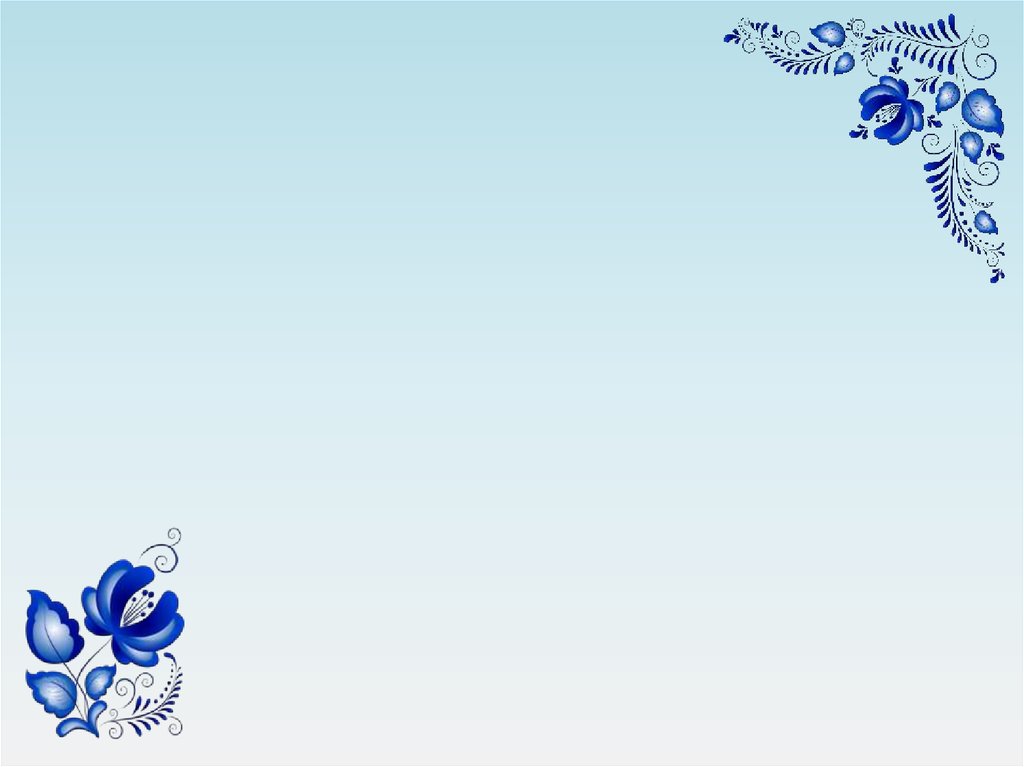 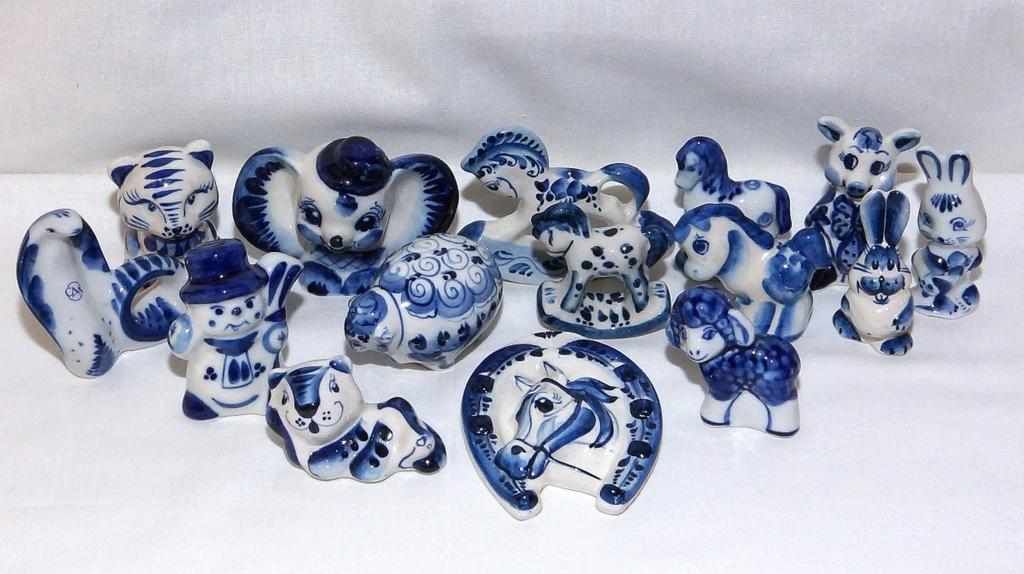 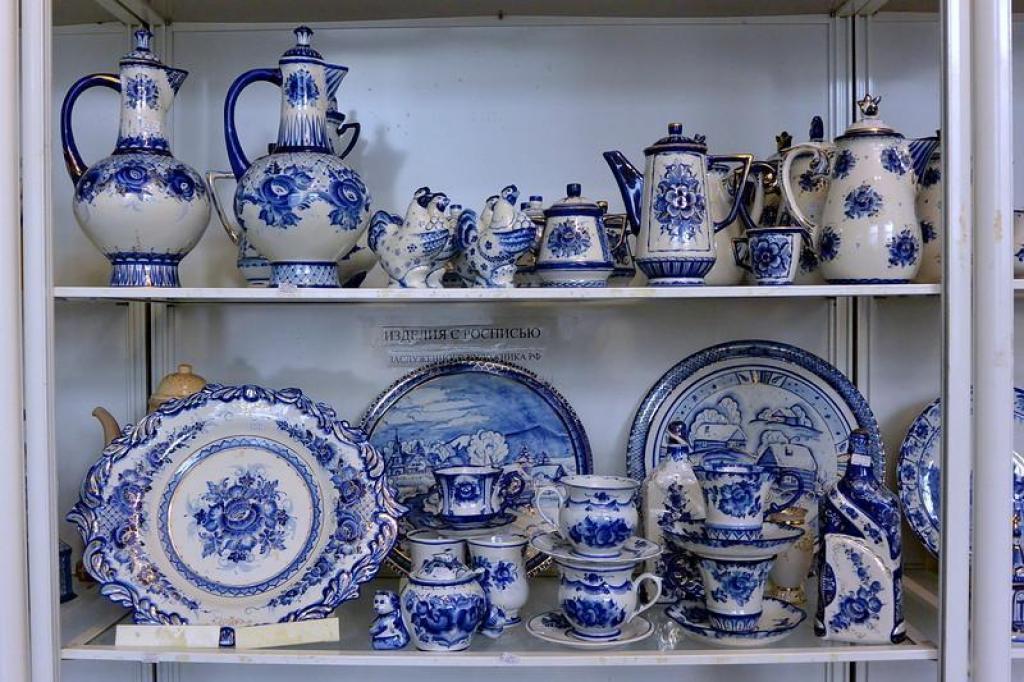 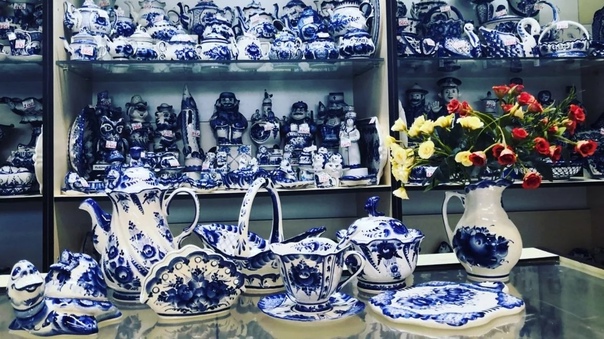 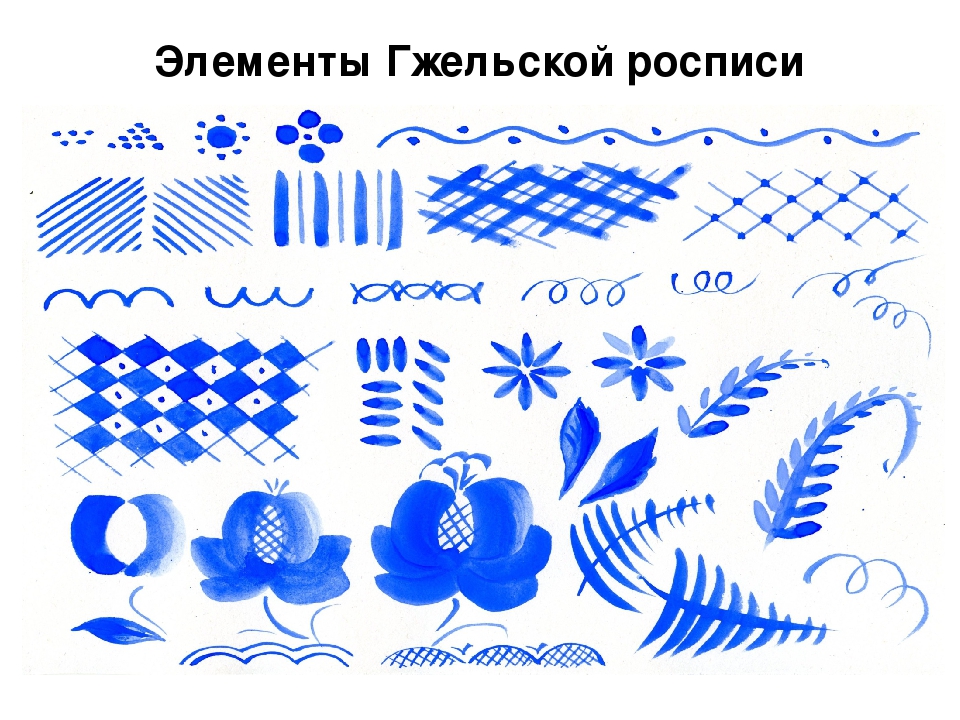 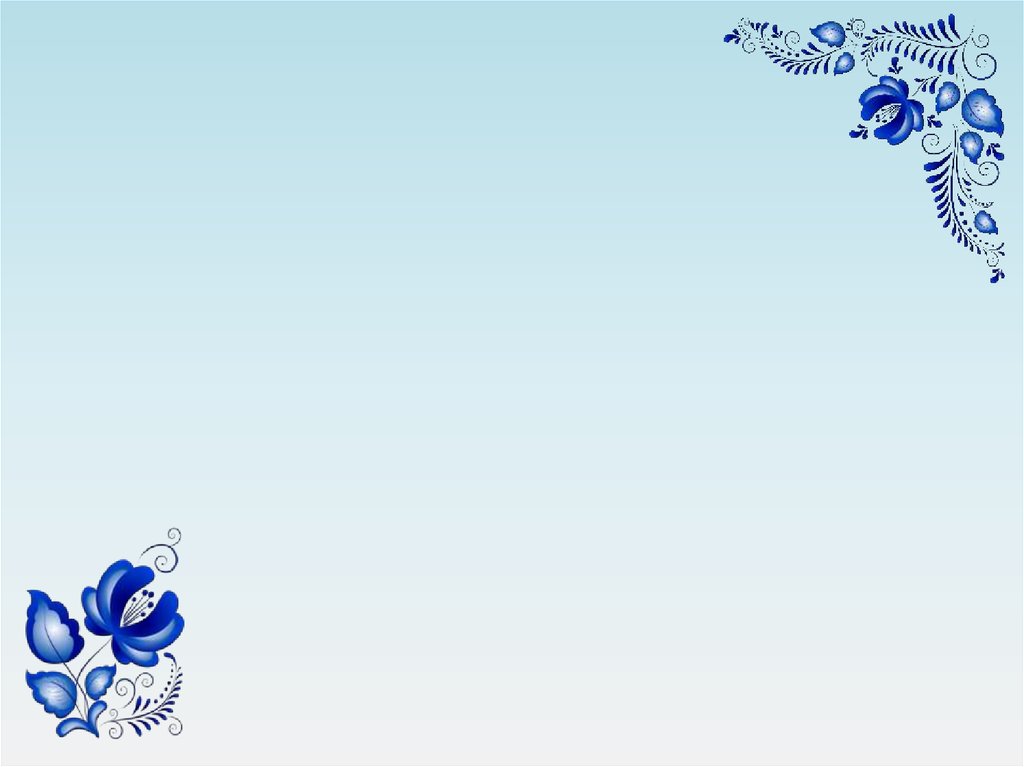 Интернет-источники:

http://www.doklad-plus.ru/izo/gzhel.html
2.https://yandex.ru/images/search?text=%D0%9A%D0%B5%D1%80%D0%B0%D0%BC%D0%B8%D0%BA%D0%B0
3.https://yandex.ru/images/search?text=%D0%9F%D0%B0%D0%B2%D0%B5%D0%BB%20%D0%9A%D1%83%D0%BB%D0%B8%D0%BA%D0%BE%D0%B2%